Mapping Medical Aid in Dying
Kathryn Kucyk
Legislative Counsel, Compassion & Choices
Health Law Professors Conference, June 2025
About Compassion & Choices
Vision
Mission
A society that affirms life, accepts the inevitability of death, and supports everyone in choosing end-of-life care that reflects their values, priorities and beliefs
To improve care, expand 
choice and empower patients 
at the end of life
What is policy surveillance?
The systematic, scientific collection and analysis of laws with public health significance. 

Legal epidemiology is the study of law as a factor in the case, distribution, and prevention of disease and injury.

Final Product: Interactive map
Defining Medical Aid in Dying
Medical aid in dying is the preferred term for the end-of-life care option by which a mentally capable, terminally ill adult with six months or less to live requests a prescription from their healthcare provider for medication that they can choose to self-administer.
Oregon
Washington
Montana
Vermont
California
Colorado
Washington, D.C.
Hawai’i
New Jersey
Maine
New Mexico
Delaware
Authorized Jurisdictions
MAID is currently authorized in 11 states and D.C. 

Authorization through ballot measure, legislation, or court decision.
Eligibility Requirements
1. An adult, 18 years or older
2. Terminal illness with prognosis of six months or less to live
3. Mentally capable of making their own healthcare decisions
4. Acting voluntarily  
5. Is able to self-administer the medication
Medical Aid-in-Dying Policy Map
How do medical aid-in-dying and related laws and their components impact patient access to end-of-life healthcare options?
Authorization and mechanism
Eligibility Requirements
Types of qualified healthcare providers
Oral request process and waiting periods
Written request and witness requirements
Immunity for good faith compliance
Criminal liability
Requirements for unwilling providers
Data Captured by the Map
Legal epidemiology is the practice of taking features of the law – some of which vary across time and place – and turning them into a dataset.
Multi-Step Request Process
2 healthcare providers (attending and consulting)
Terminal diagnosis and 6-month prognosis
Verify decision-making capacity
2 verbal requests with waiting period between
Written request
[Speaker Notes: MAID laws vary across authorized jurisdictions, but all include a multi-step request process. In general, 2 healthcare providers (attending and consulting) evaluate the patient and determine or confirm the patient’s terminal diagnosis and 6-month prognosis. These providers also determine that the qualified patient has decision-making capacity; if they have concerns, the patient must see a mental health specialist for an additional capacity assessment. The patient makes multiple requests for MAID, generally 2 oral requests with a waiting period in between, and one written request, which is witnessed by 2 individuals. In some places, additional waiting periods also apply.]
Statutory Snapshot: Waiting Periods
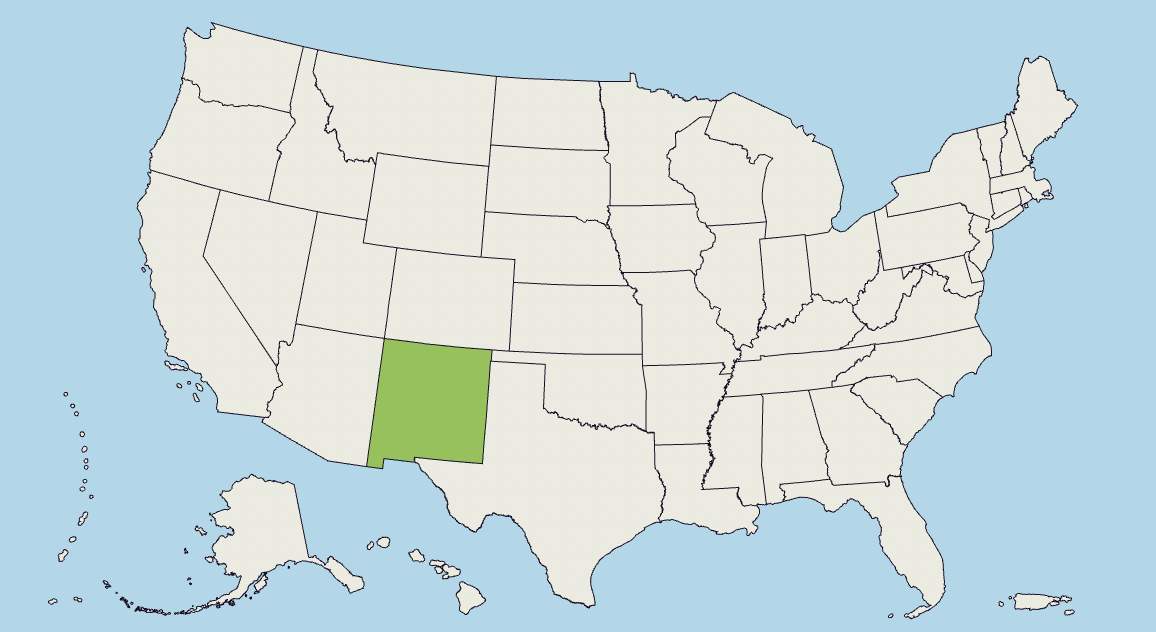 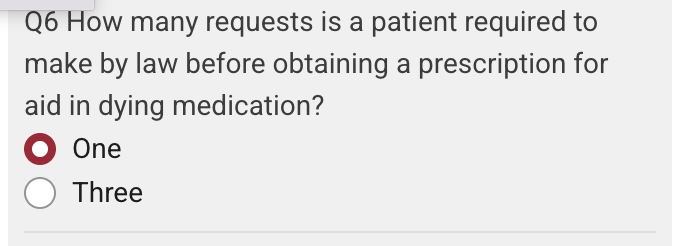 [Speaker Notes: 1 state - New Mexico]
Statutory Snapshot: Waiting Periods
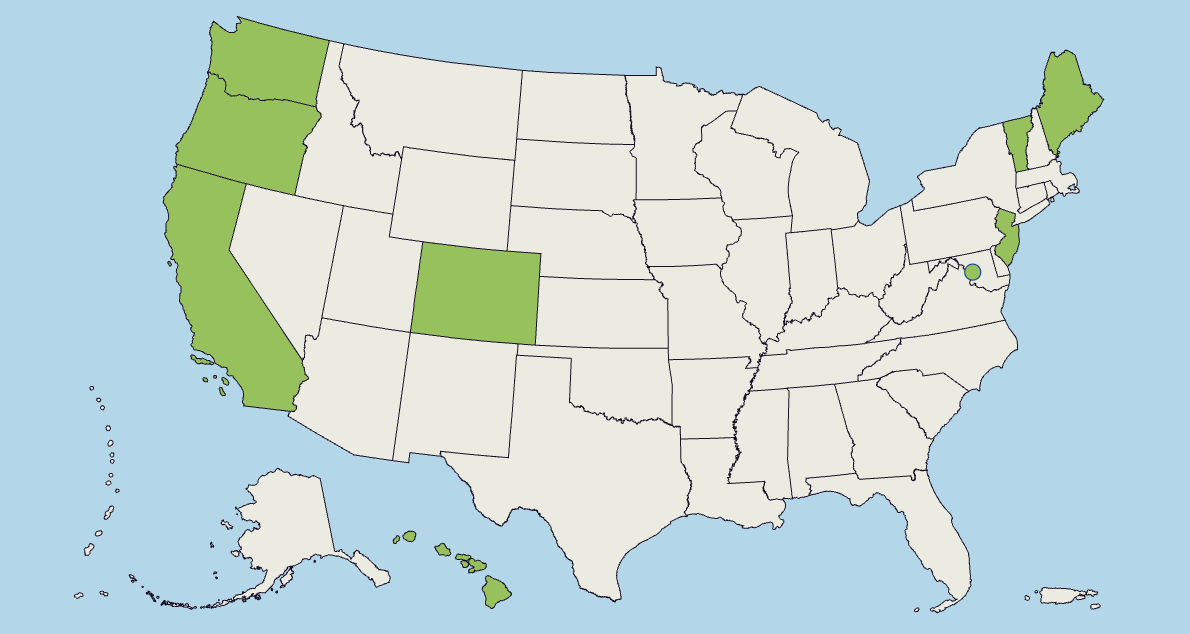 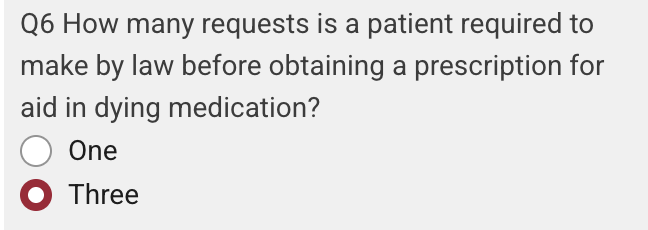 [Speaker Notes: 9 jurisdictions]
Statutory Snapshot: Waiting Periods
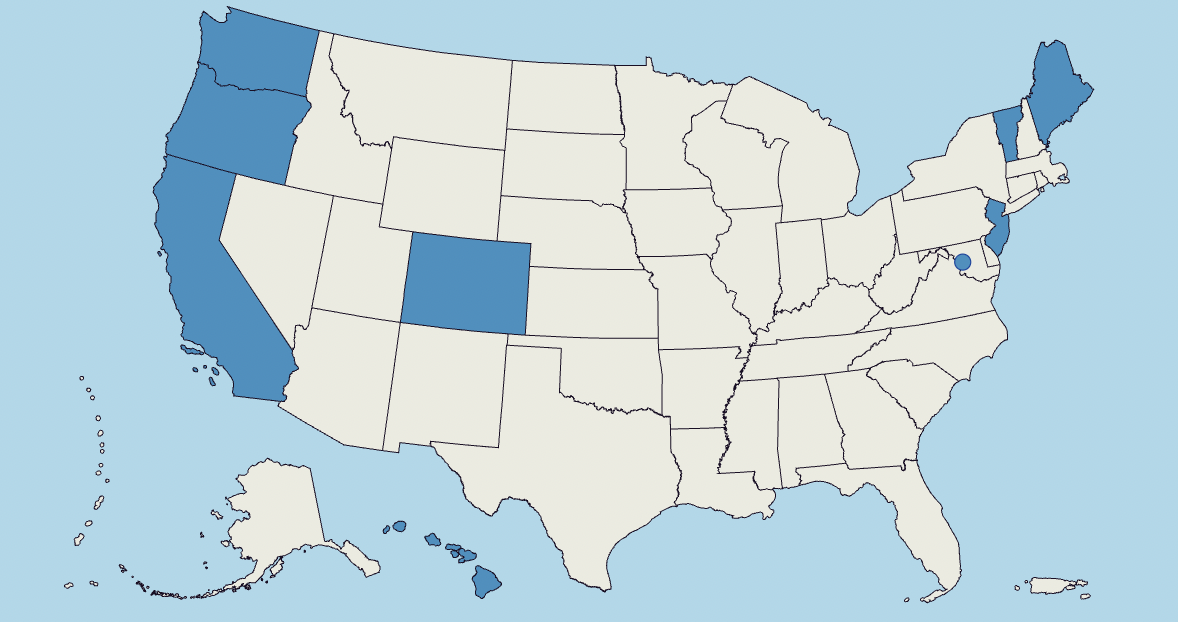 Where the law requires that patients give multiple oral requests, are waiting periods required?
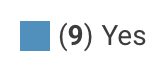 Statutory Snapshot: Waiting Periods
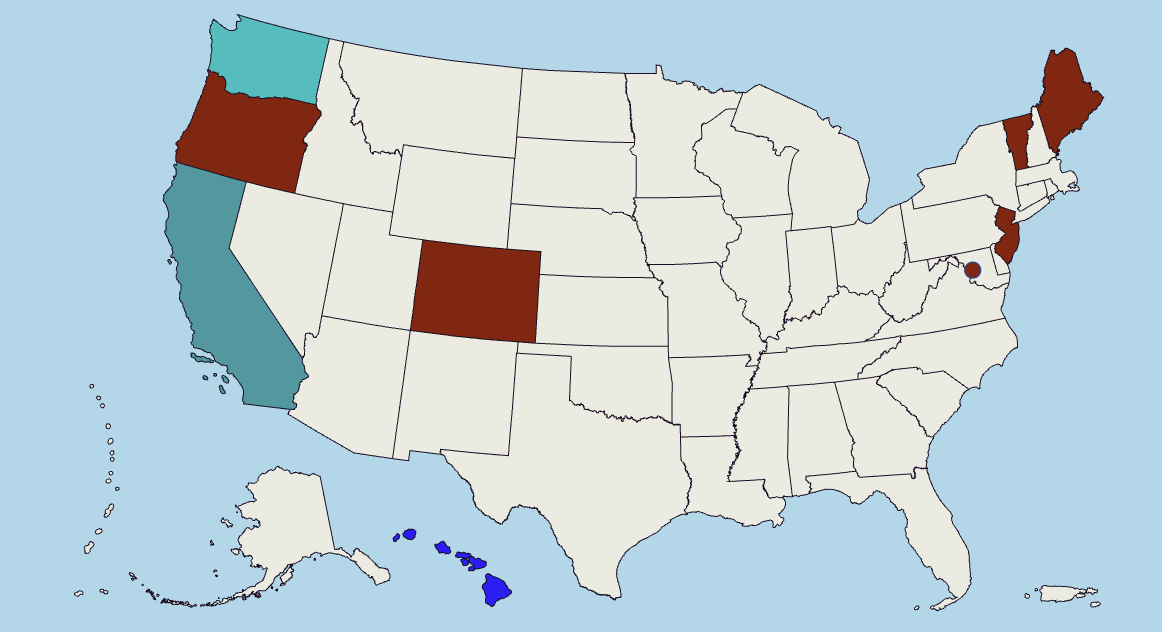 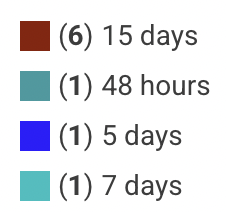 How long is the waiting period between the first and second oral requests?
Statutory Snapshot: 
Qualified Healthcare Providers
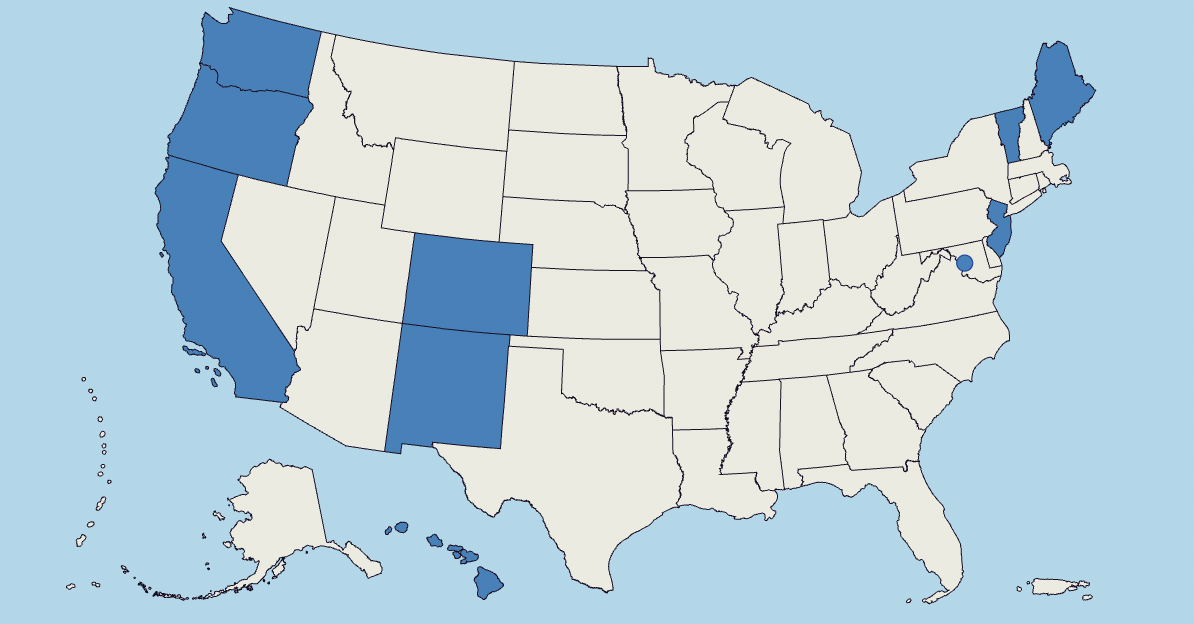 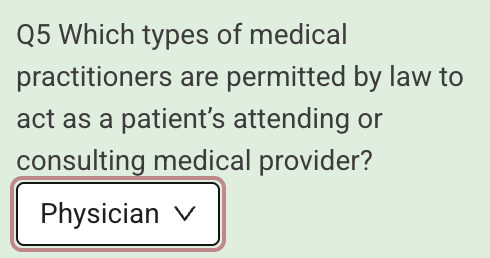 Assisted Suicide Prohibitions
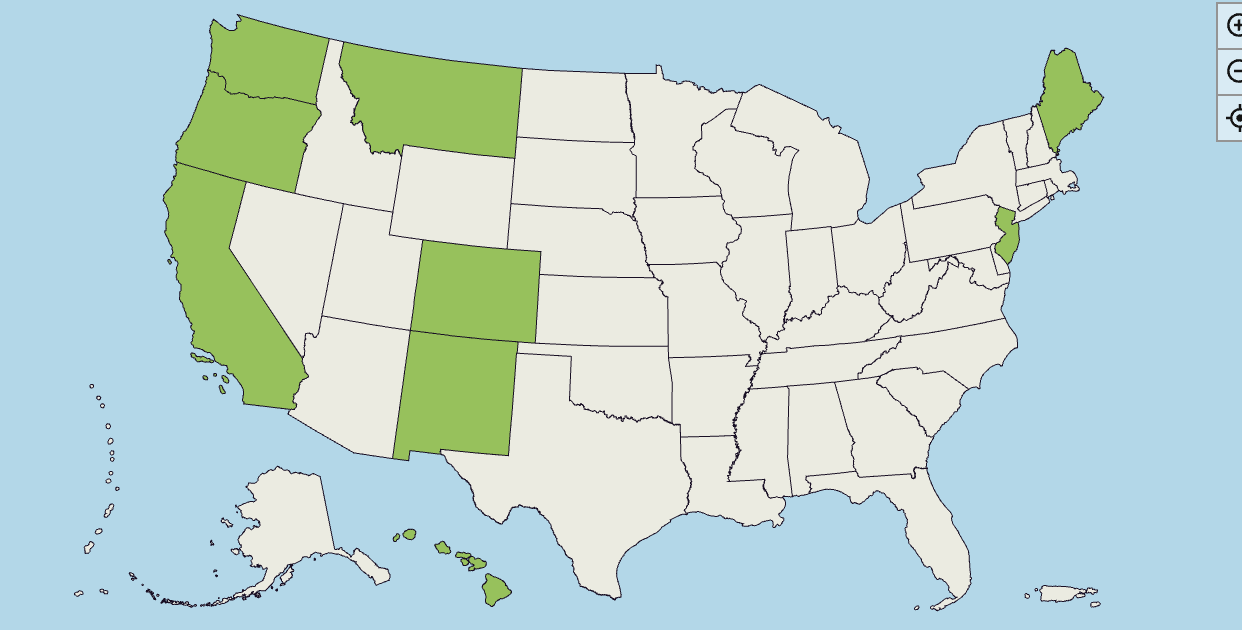 Is assisted suicide prohibited in the jurisdiction?
Is medical aid in dying authorized in the jurisdiction?
[Speaker Notes: Our MAID Map also tracks assisted suicide prohibitions, most of which are criminal prohibitions.

9 jurisdictions meet both criteria]
Legal Mapping as an Advocacy Tool
Visualizing Regional Gaps in Access
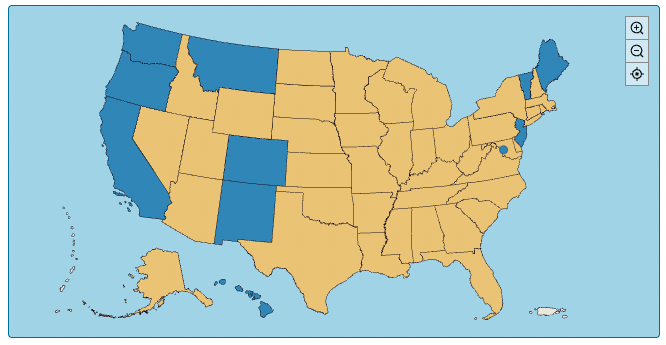 Showing Movement Momentum Over Time
1997
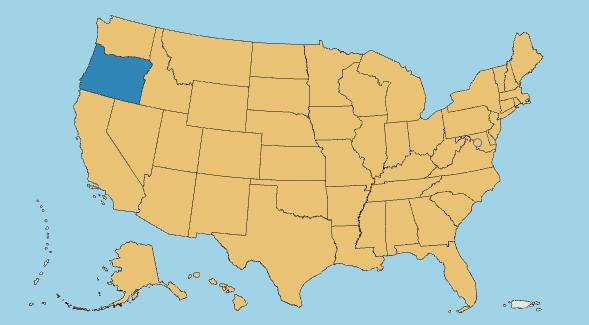 Showing Movement Momentum Over Time
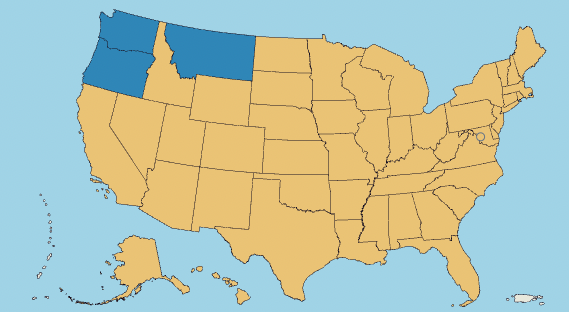 2010
Showing Movement Momentum Over Time
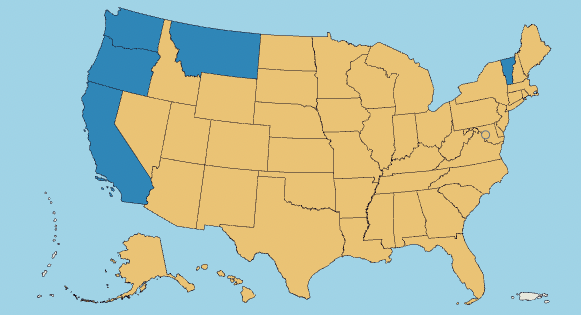 2016
Showing Movement Momentum Over Time
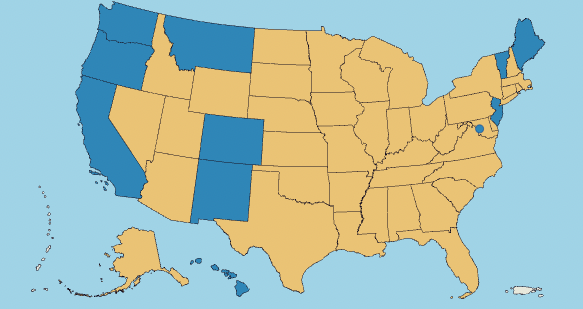 2023
Thank you!
Contact us:
MAIDmap@compassionandchoices.org